Putaan koulu
(Pudas school)
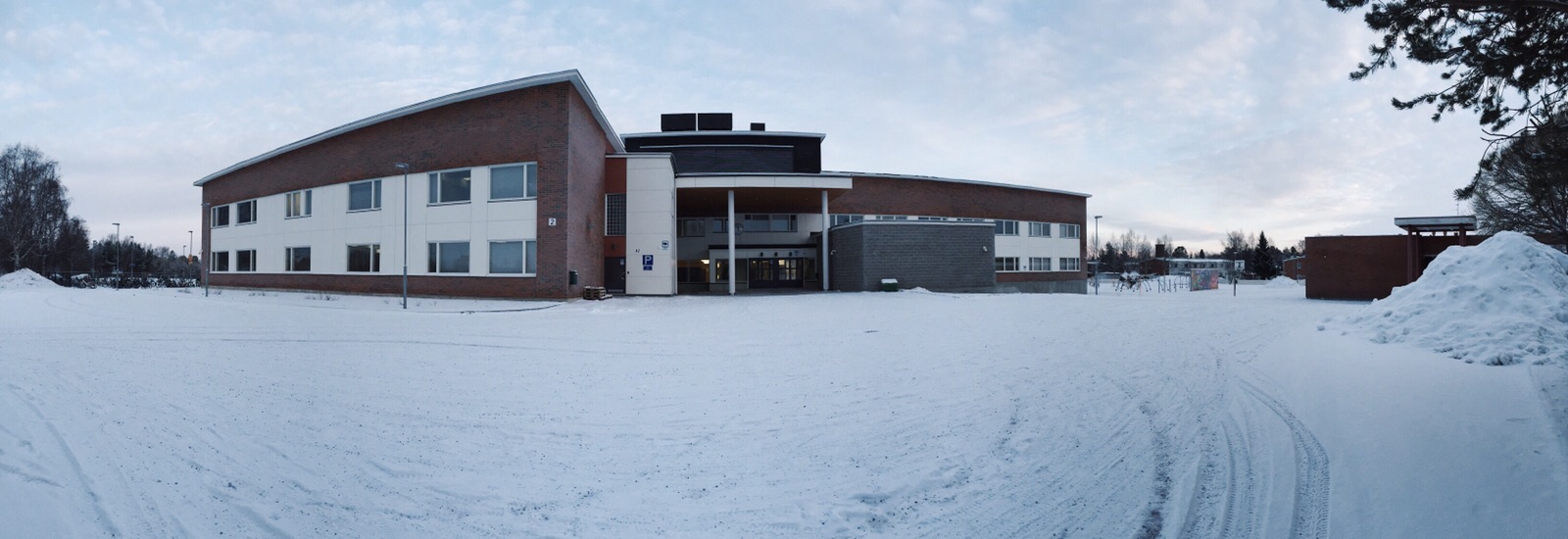 Presentation
Putaan koulu is a lower secondary school in Tornio. There are grades 7-9. There are 540 students and 52 teachers.
This school building where we are now was built in 2015. 
Our principal is Jaakko Junes
The lenght of our schooldays are max. 8.00-15.30
The school has a student government, which plan events in school
General events
Floorball tournament
City of war (kaupunkisota)
Music afternoon (musiikki-iltapäivä)
Football tournament
Independence day celebration
Theme days
9th grade celebration
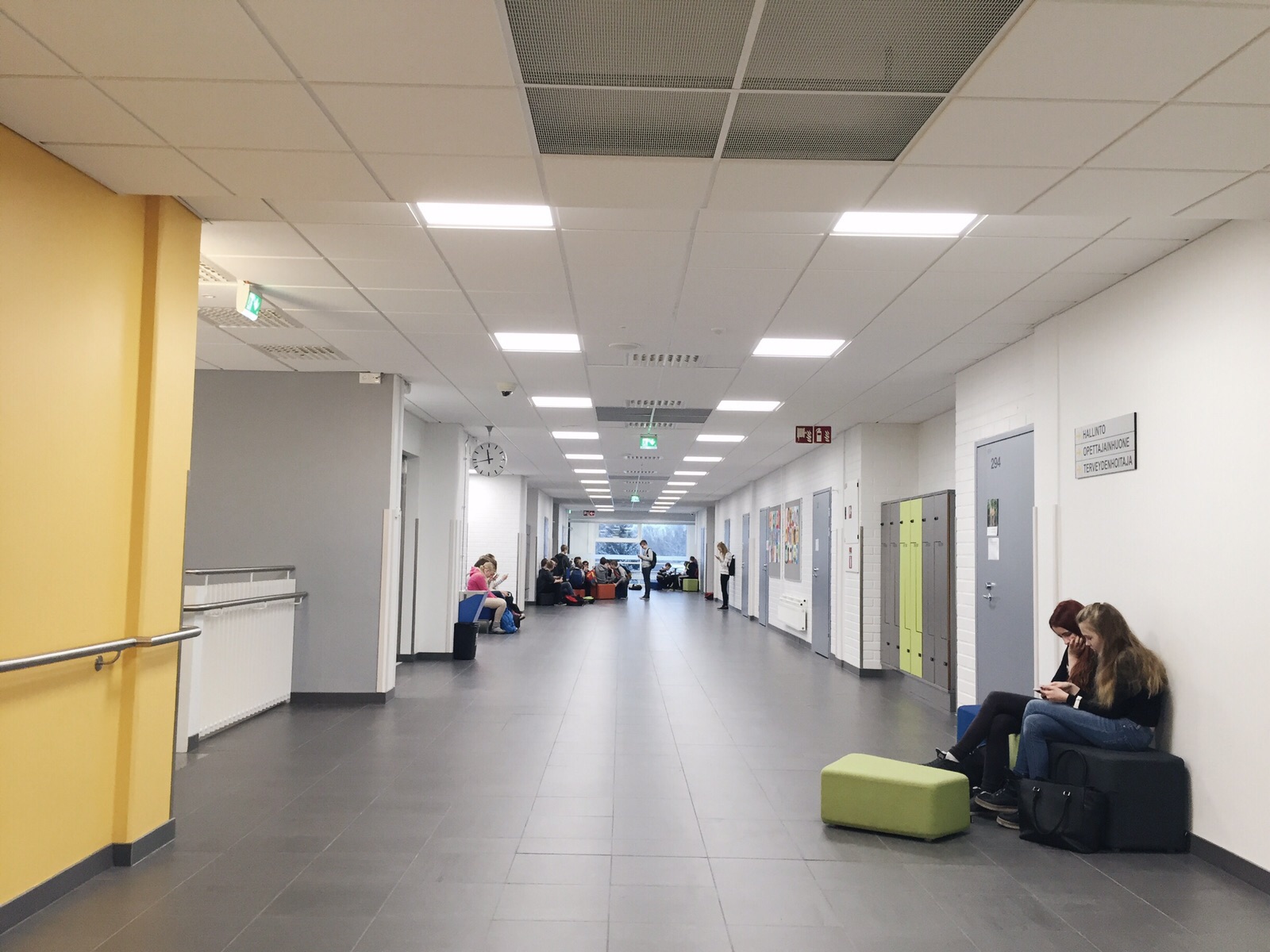 Second floor and   break area
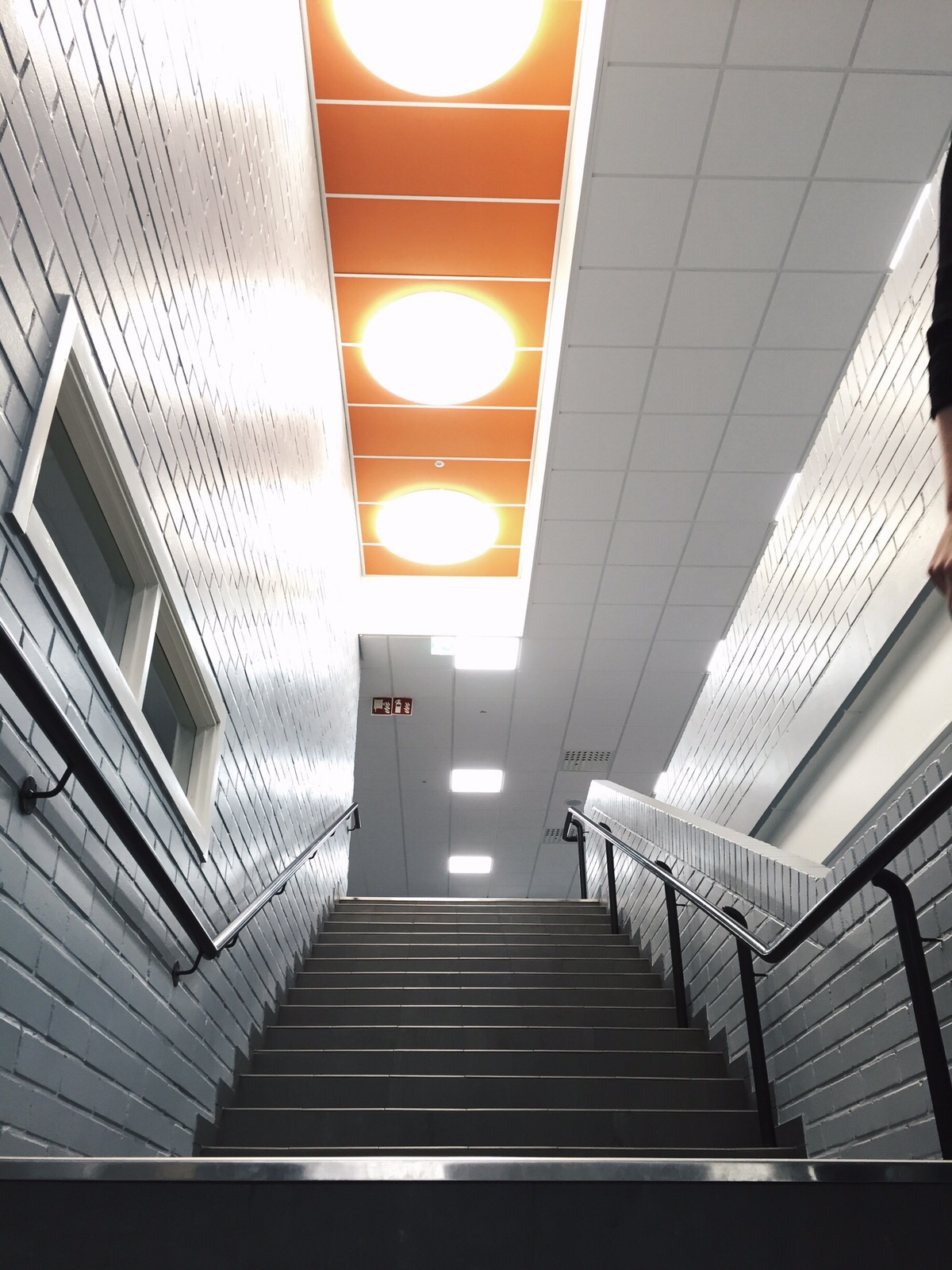 There are a lot of stairs in our school
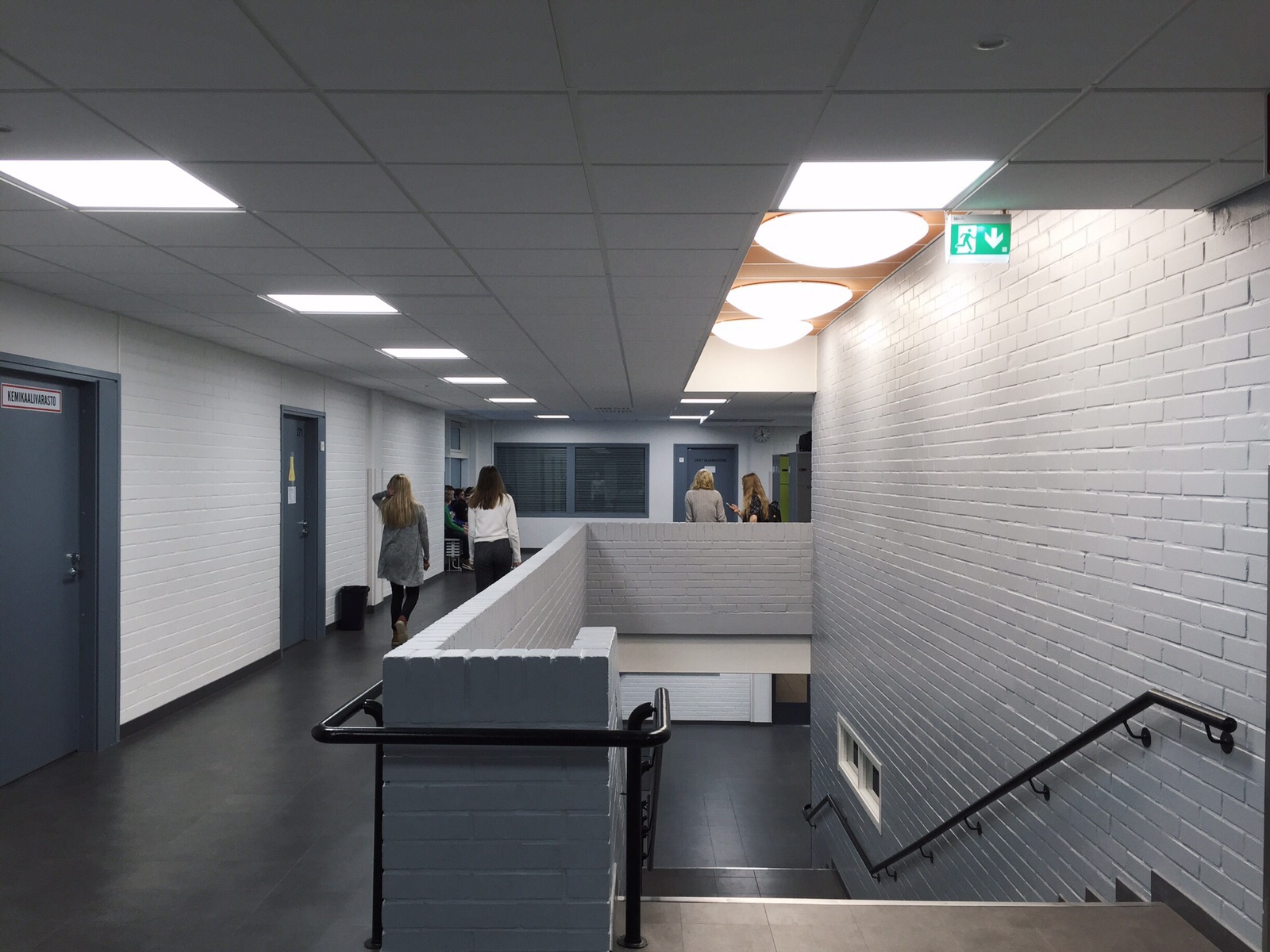 There is a hallway on the second floor
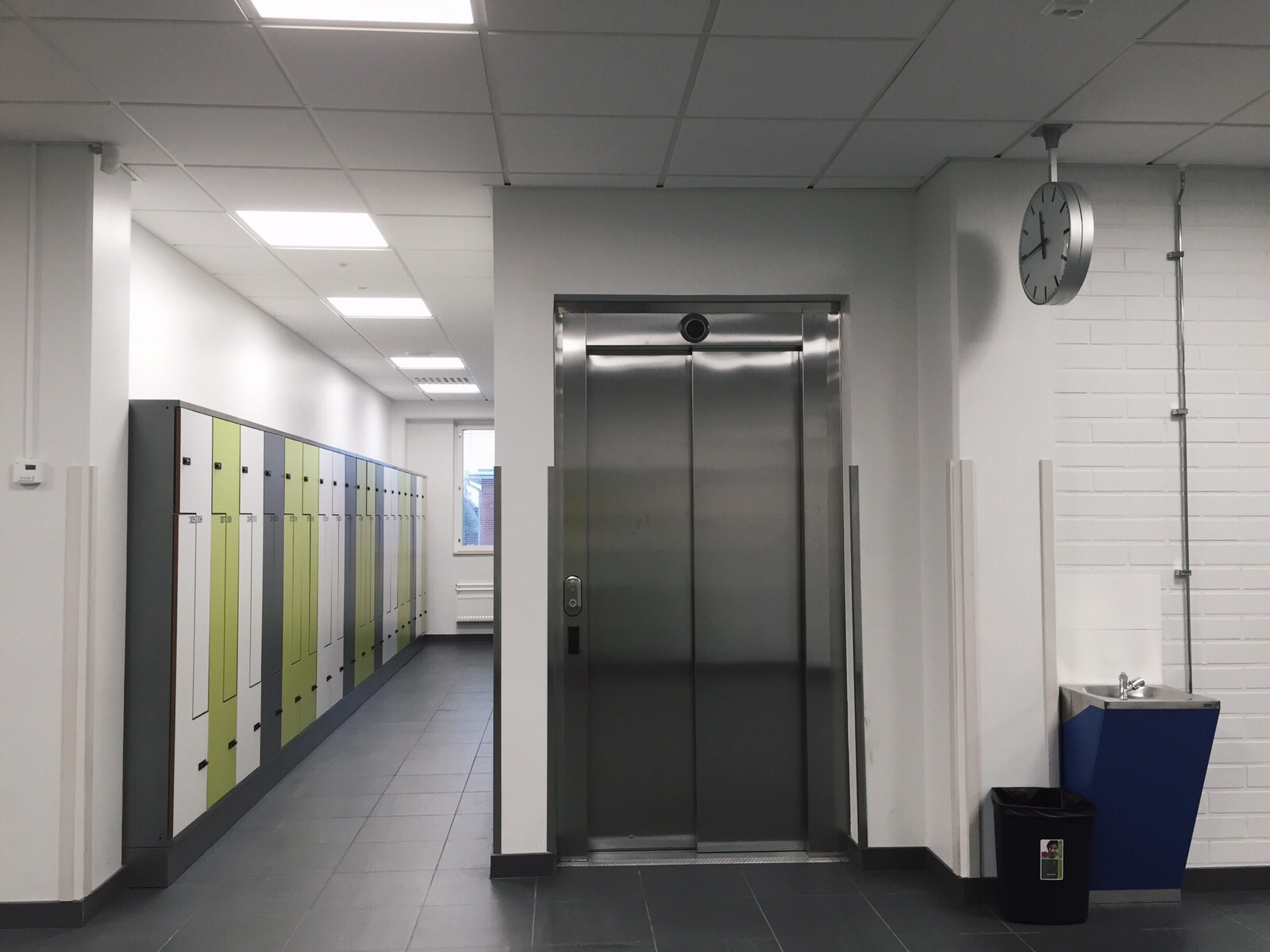 lockers and an elevator
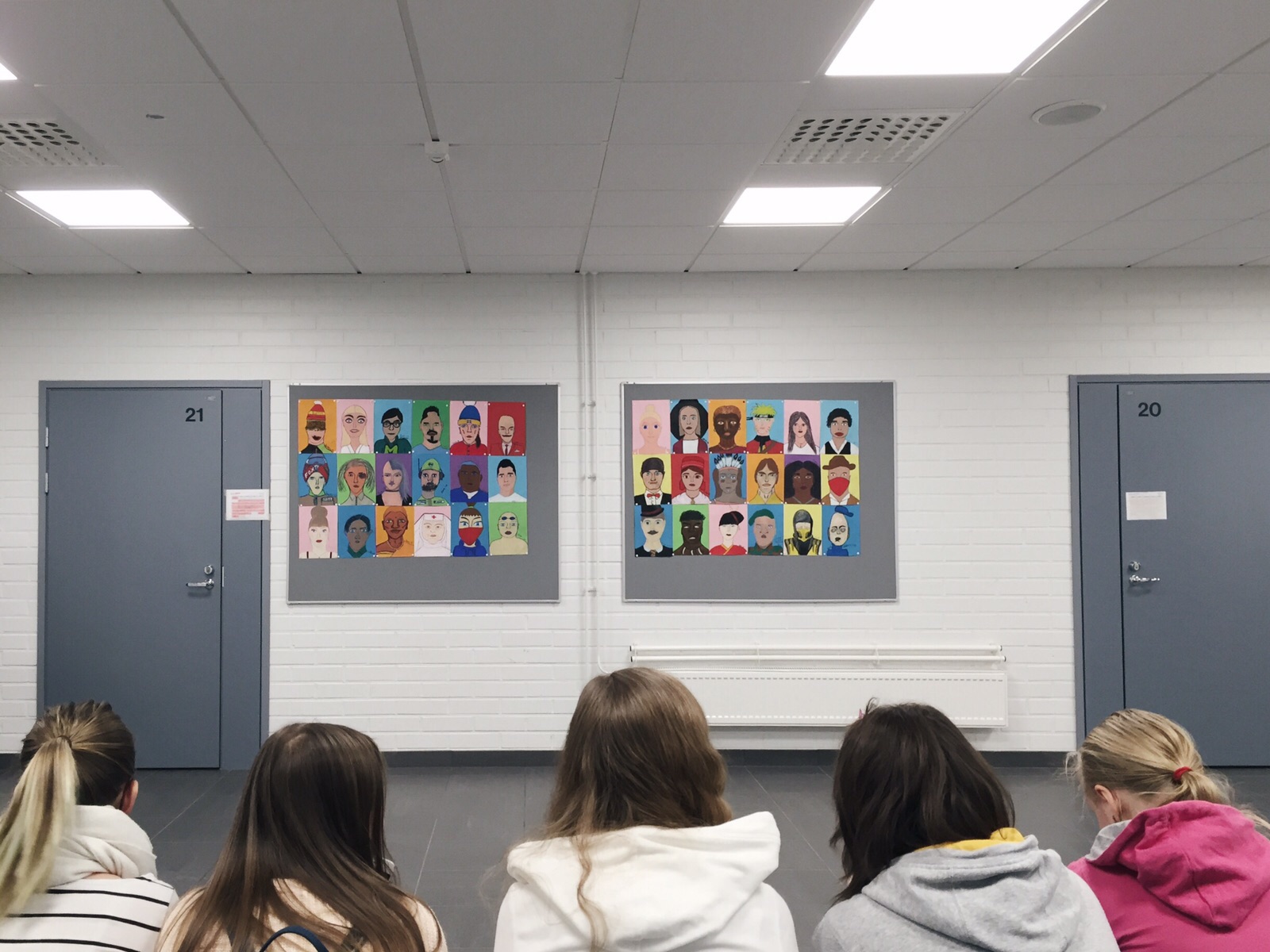 People having a break
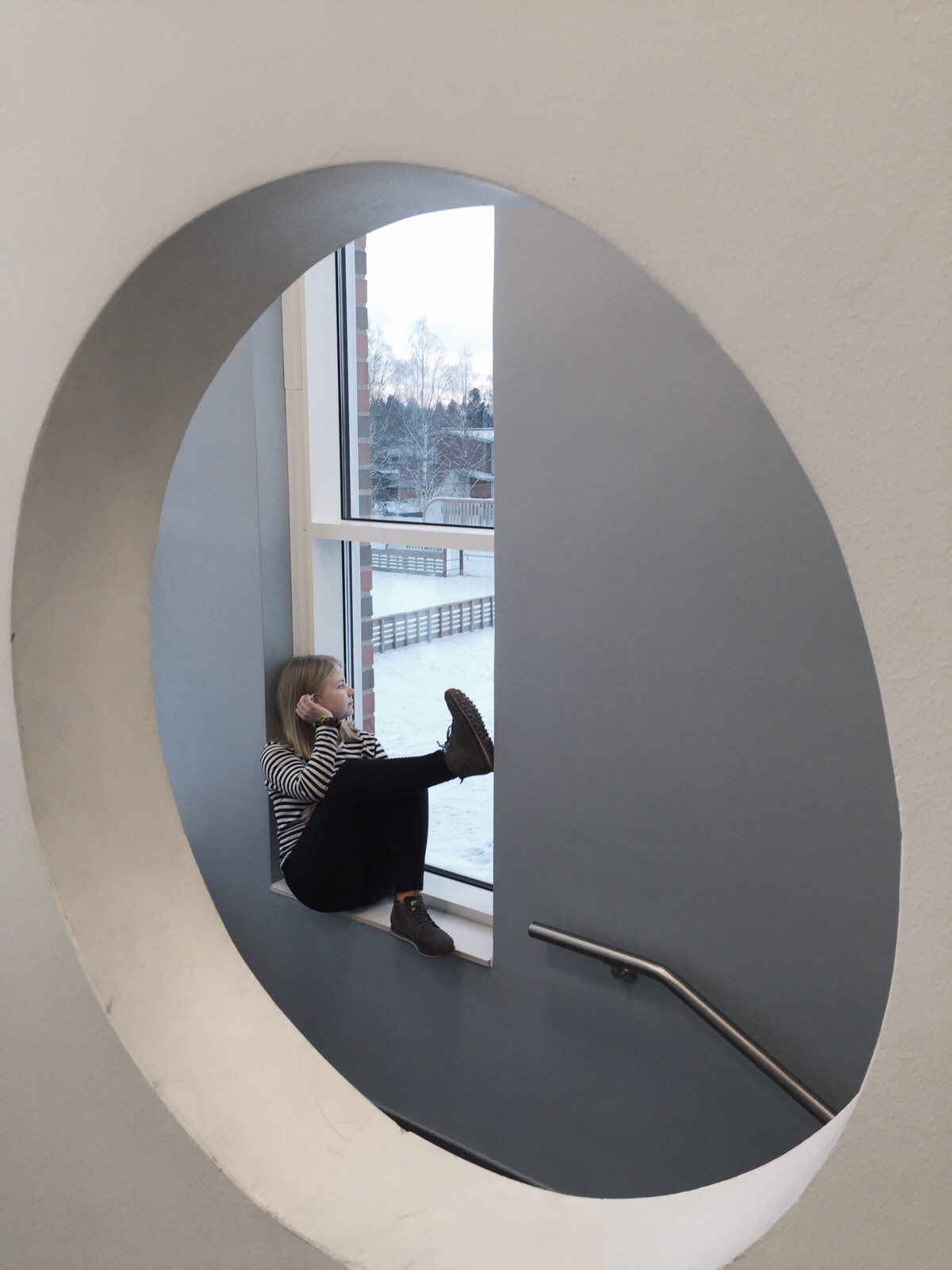 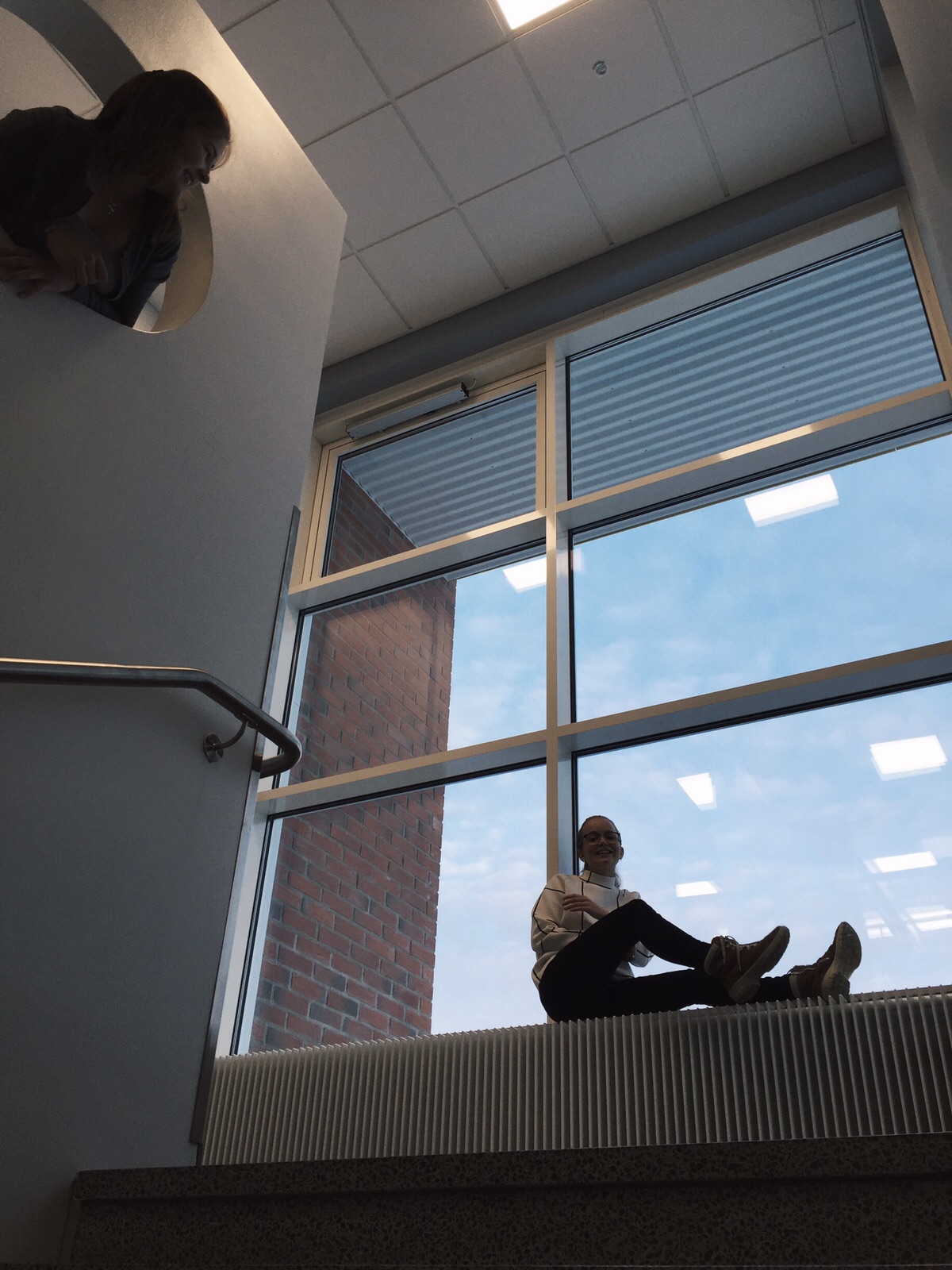 Stairs
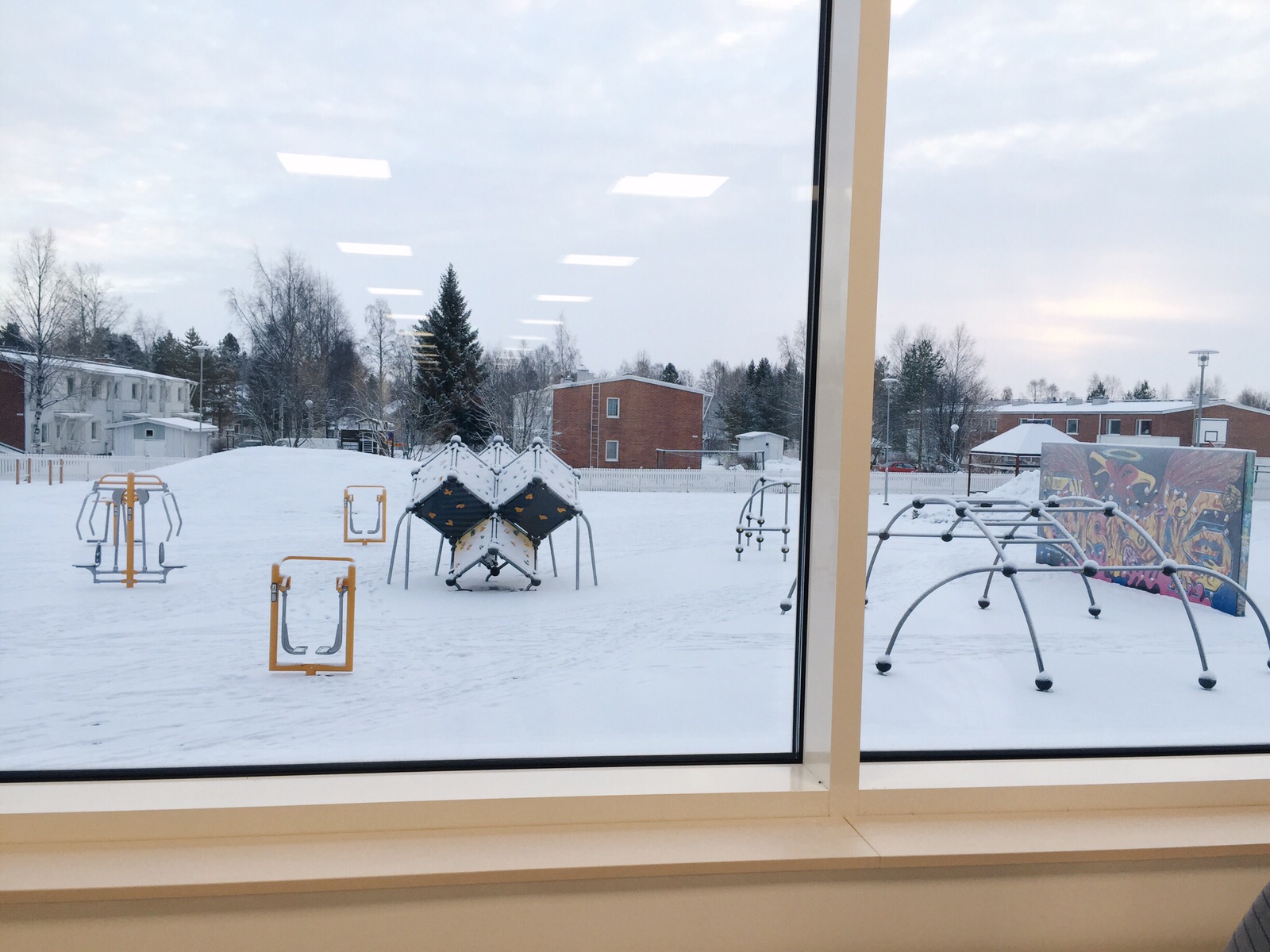 Fitness equipment
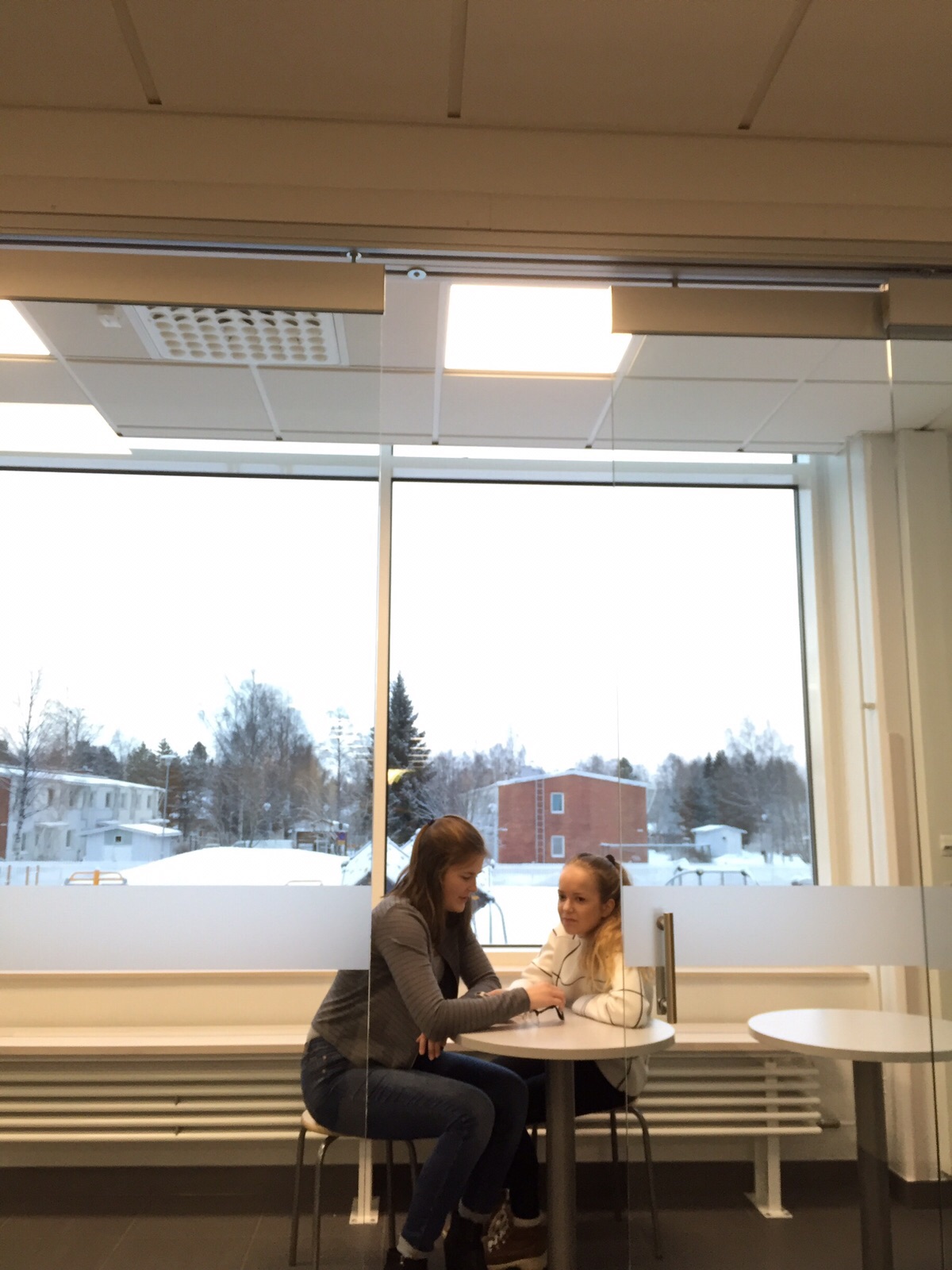 an aquarium, where you can study private
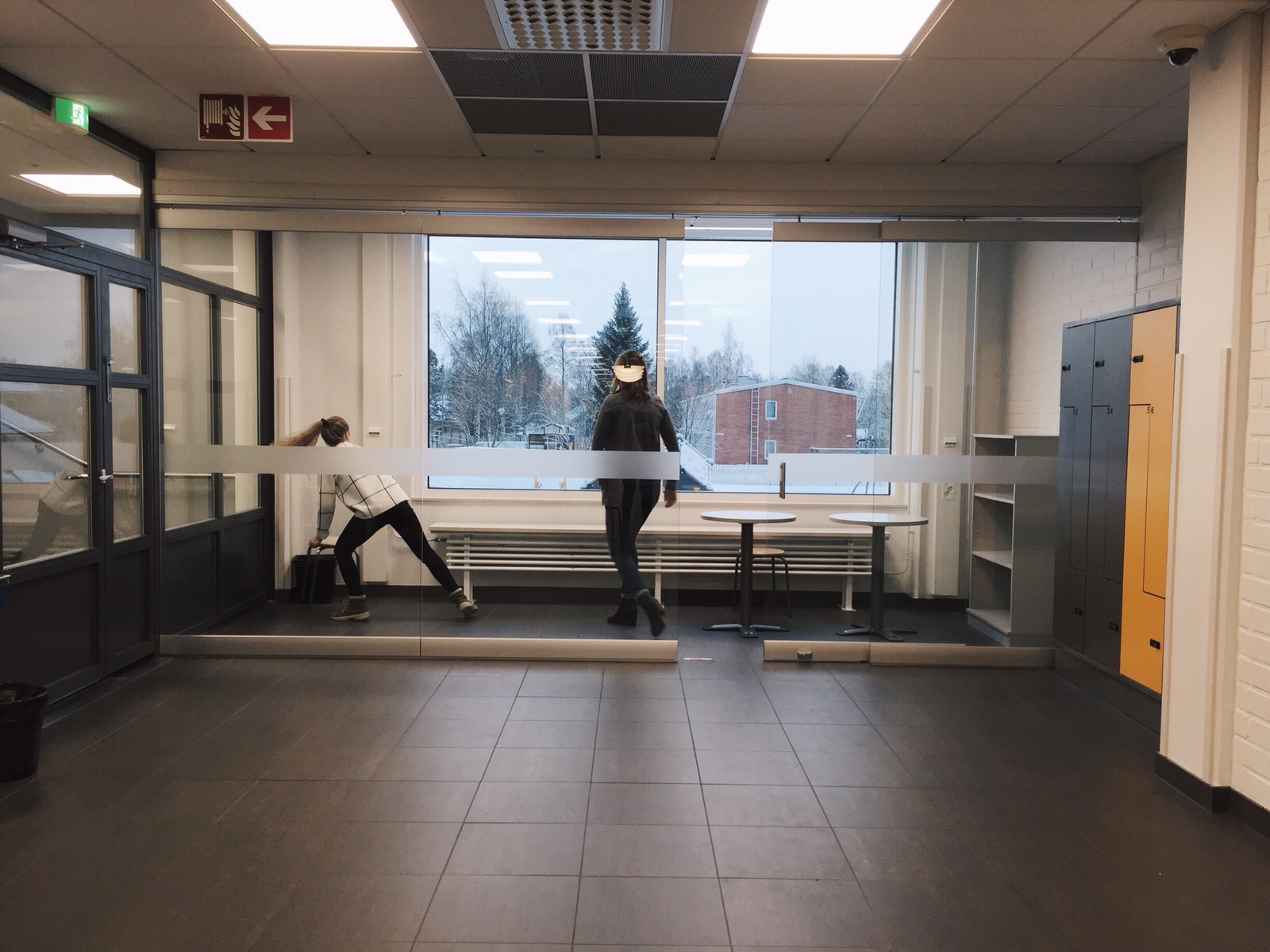 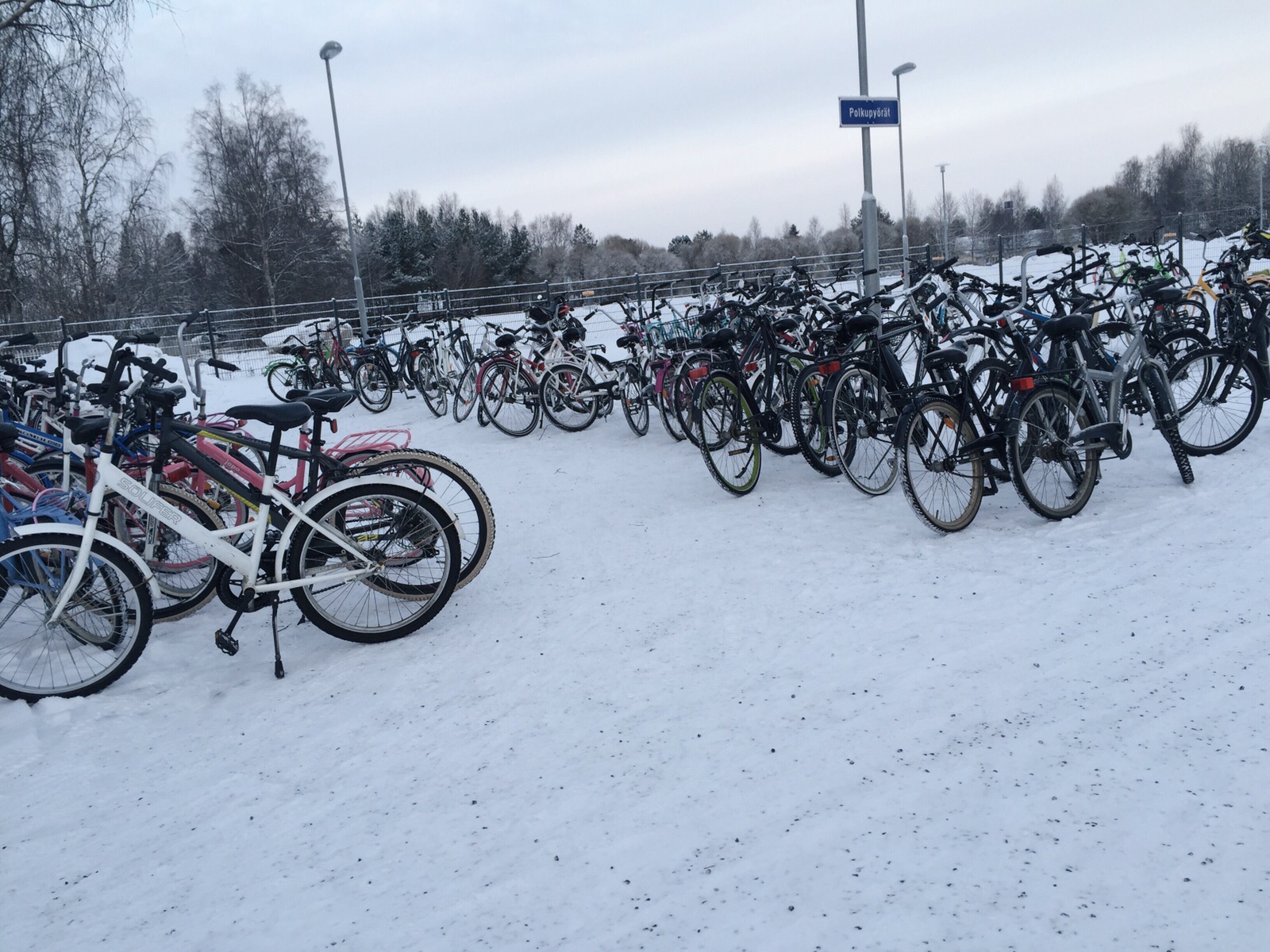 Parking space for bikes
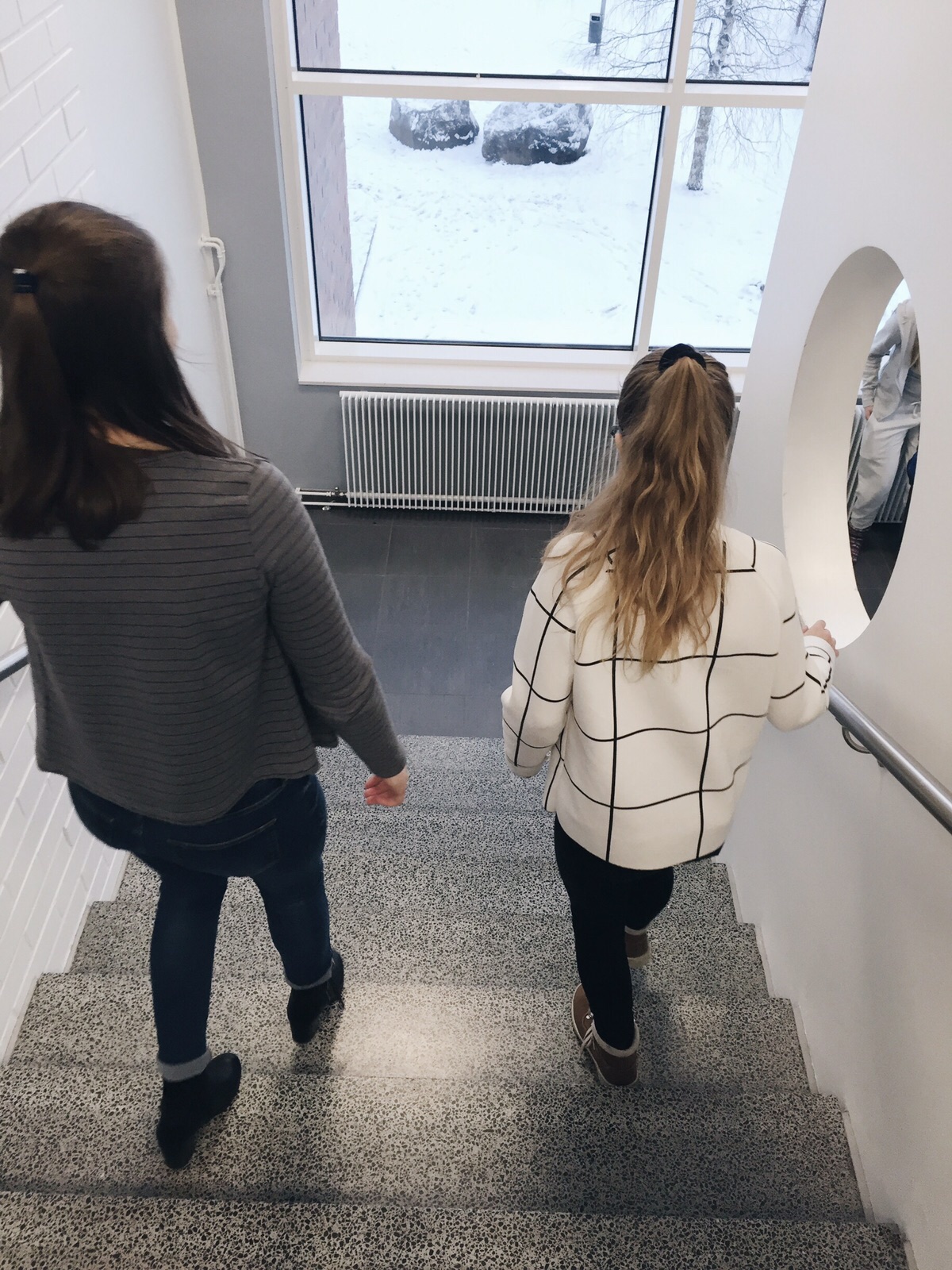 People walking downstairs
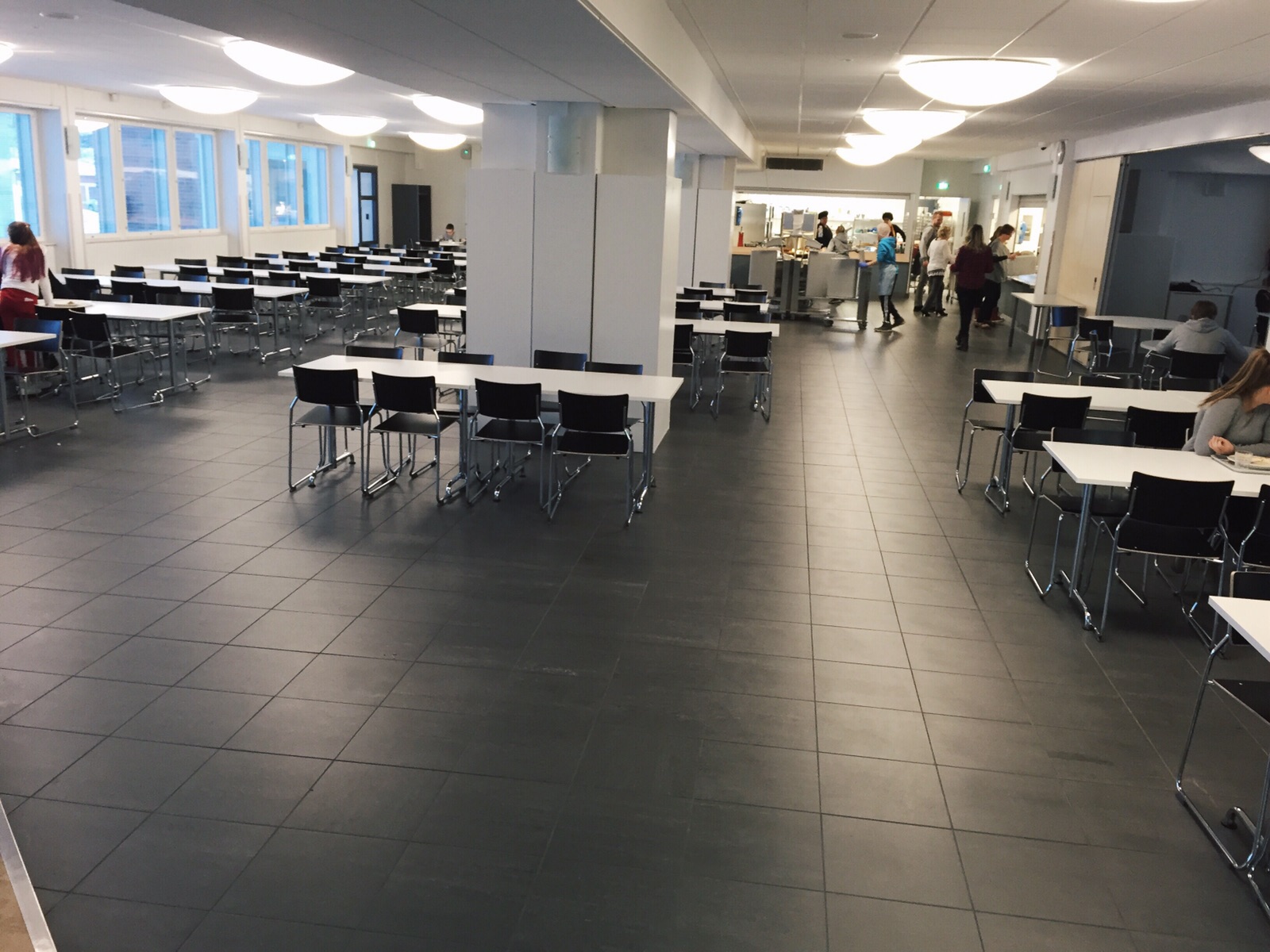 This is where we eat, school cafeteria (ruokala)
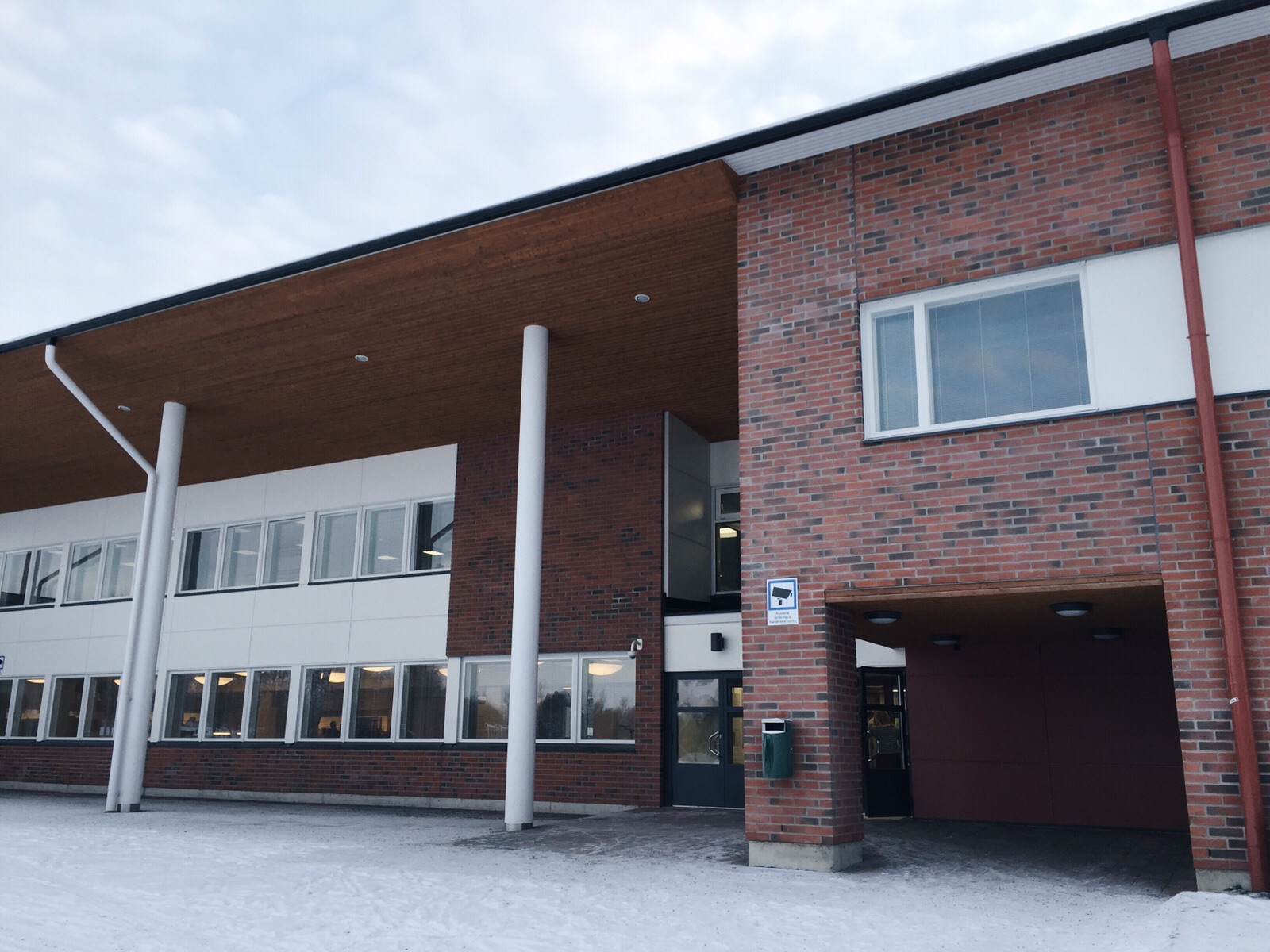 Another entry to our school
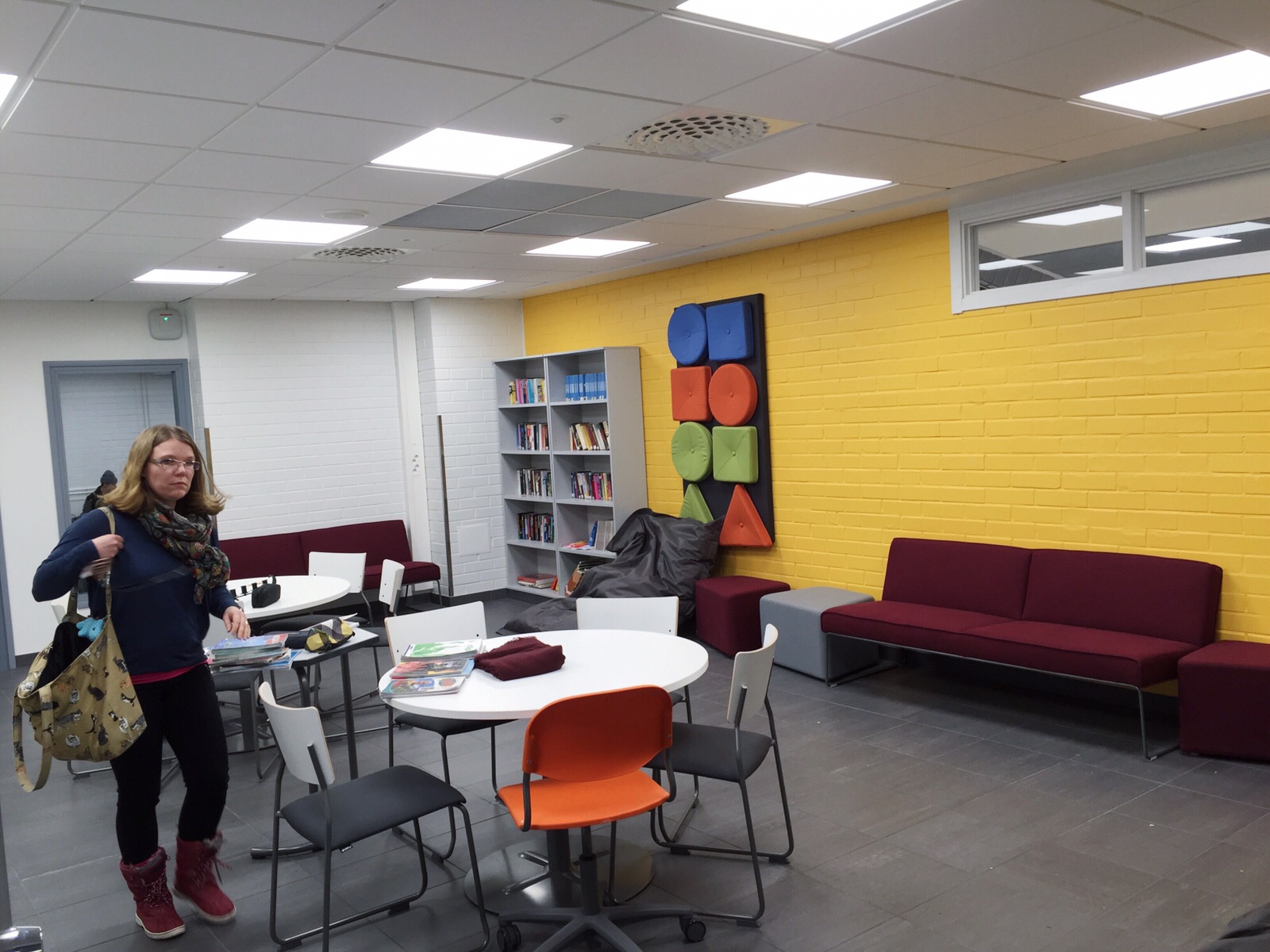 Library
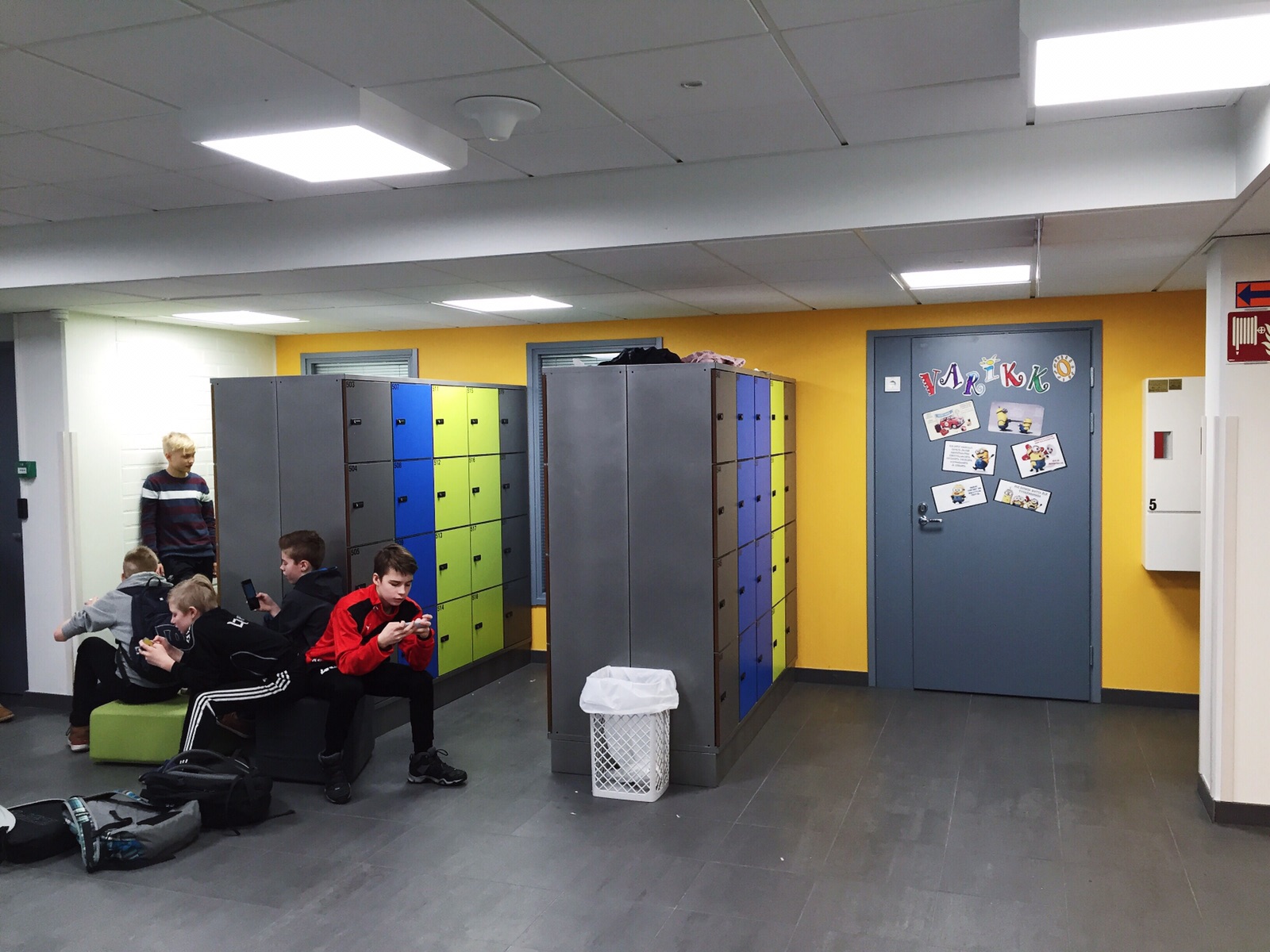 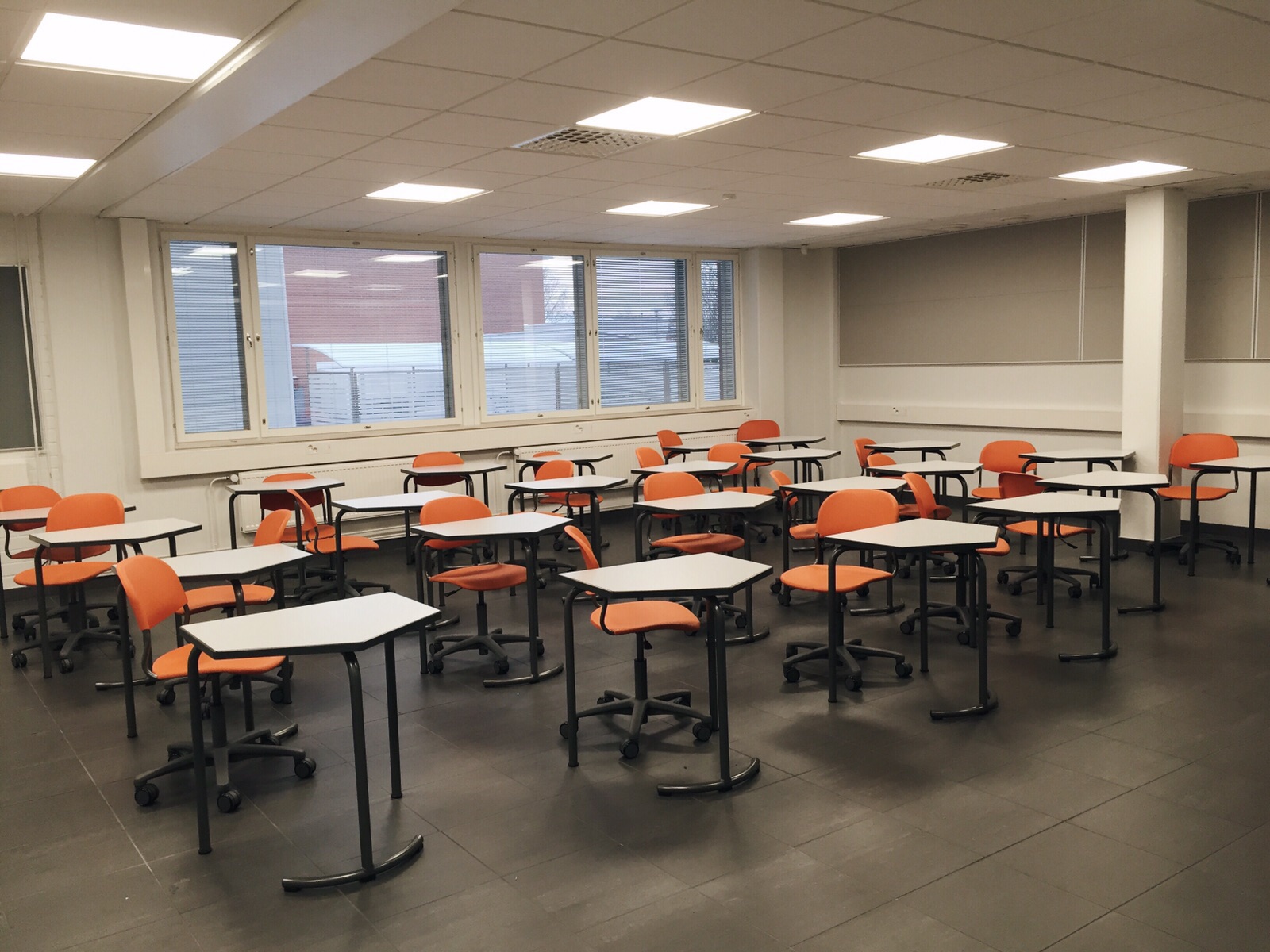 One of our classrooms